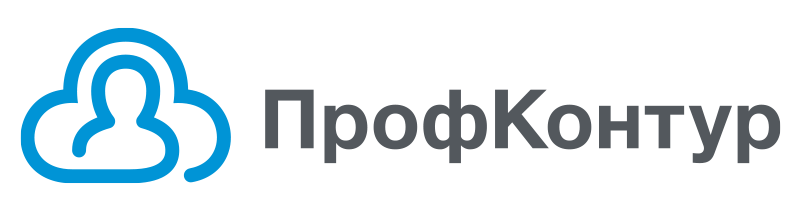 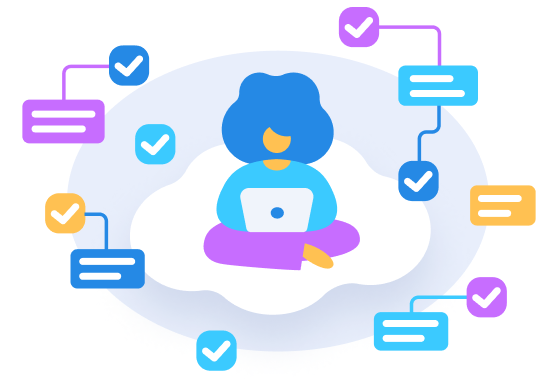 единая цифровая среда по психодиагностике и профориентации 
для учебных заведений
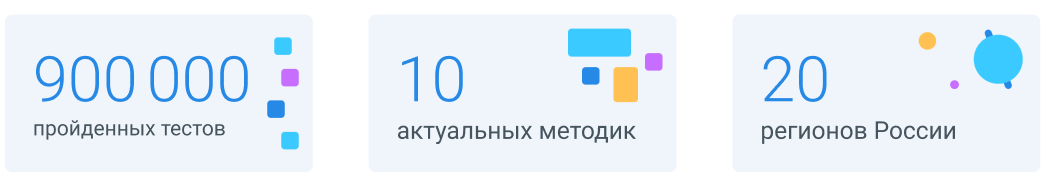 Разработчик проекта: социальное предприятие
аккредитованная IT компания 
ООО «Байкалсофт»

 официальный статус социального предприятия в реестре МСП
внесена в Реестр аккредитованных организаций, осуществляющих деятельность в области информационных технологий
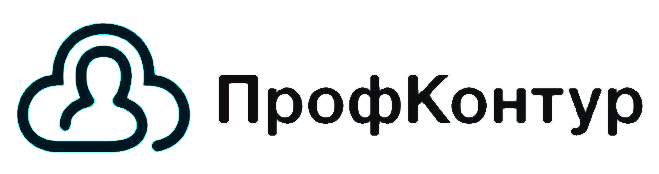 О ЧЕМ ПРОЕКТ?
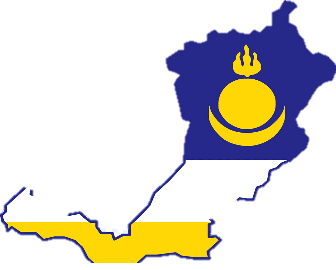 РАЗВИТИЕ РЕГИОНА
06
АВТОМАТИЗИРОВАННАЯ ОБРАБОТКА
выявления талантов и организация индивидуальной траектории развития человека в регионе
формирование кадровой политики региона на основе реальных данных
03
ПРОВОДЕНИЕ РЕГИОНАЛЬНЫХ МОНИТОРИНГОВ
с подготовкой отчетов
выявление проблемных зон
и рисковых показателей
02
с помощью дистанционных технологий
по научно обоснованным методикам
ПРОФИЛАКТИЧЕСКАЯ РАБОТА
04
РАЗВИТИЕ ЛИЧНОСТИ
05
ЕДИНАЯ ЦИФРОВАЯ СРЕДА
освобождаем время психолога/специалиста на проведение мероприятий по улучшения психологического климата и профориентации в школе
развитие психологически гармоничной личности 
построение индивидуального карьерного плана по выявленным талантам, способностям, интересам и ценностям
01
по психодиагностике и профориентации для учебных заведений
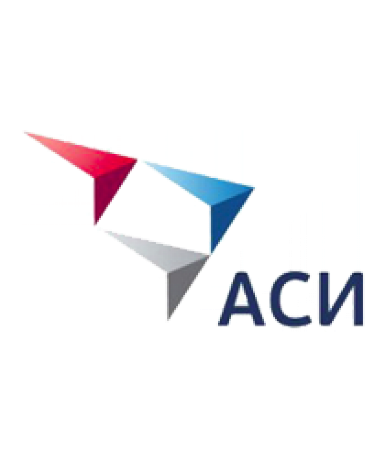 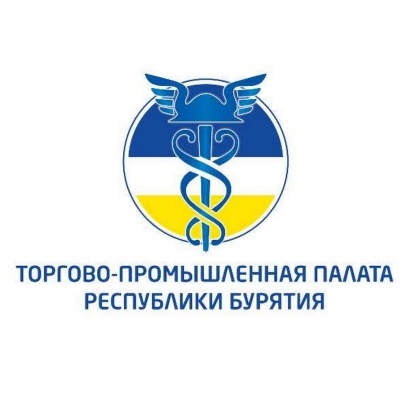 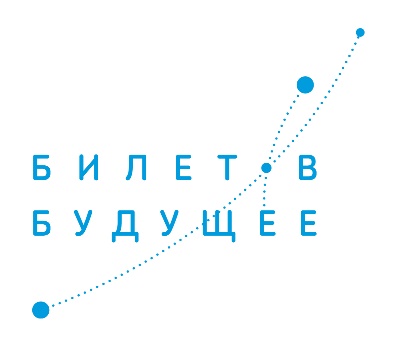 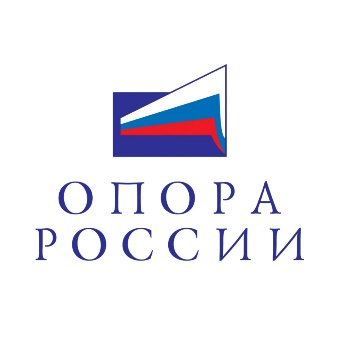 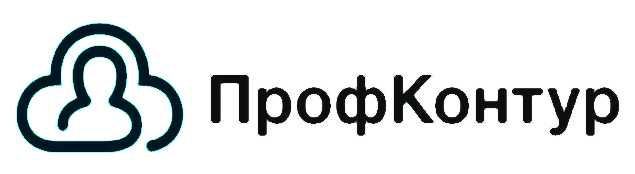 ГЕОГРАФИЯ ПРОЕКТА
ОБЩЕЕ КОЛИЧЕСТВО РЕЗУЛЬТАТОВ ТЕСТИРОВАНИЯ  ДИАГНОСТИКЕ В БУРЯТИИ 
                     148 629
90
%
471
школа 
БУРЯТИИ
ПРОФОРИЕНТАЦИЯ
423
школа
Подключено к системе автоматического тестирования Профконтур в 
Бурятии
ПСИХОДИАГНОСТИКА
40 536
5-6 класс
17 636
7-8 класс
40 875
48 962
35 000 
наркозависимость
9-11 класс
+ 297 организаций по РФ  Протестировано в РФ  350 тыс. чел
( вкл. Тестирование «Предпринимательские способности)
Риск употребления ПАВ, психологическое благополучие  и др.
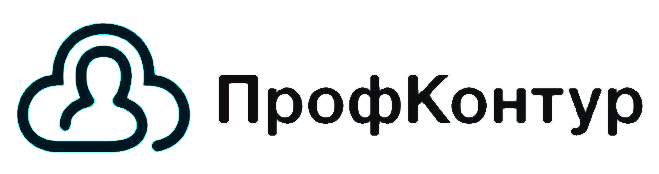 ЧТО РЕШАЕТ ПРОЕКТ?
Быстрый результат 
Простой доступ с любого устройства
Мгновенные рекомендации 
Быстрая обратная связь
КТО Я?
ЧТО СО МНОЙ?
УЧАЩИЙСЯ
родитель
Меньше бумажной работы
Определение талантов и базовых предпочтений школьников
Формирование мероприятий по рисковым показателям
Сбор и мониторинг по показателям психодиагностики и профориентации в школе
КАК ОСВОБОДИТЬ ВРЕМЯ?
ЧЕМ ВОСПОЛЬЗОВАТЬСЯ?
ПСИХОЛОГ
КАК ОЦЕНИТЬ РАБОТУ ШКОЛЬНОГО ПСИХОЛОГА?
КАК ПРЕДУПРЕДИТЬ РИСКОВЫЕ СИТУАЦИИ?
ВОСПИТАТЕЛЬНАЯ РАБОТА?
ЕДИНАЯ среда для аналитики
Описание ТАЛАНТОВ в школе
Рекомендации по профориентации в школе
БЫСТРЫЕ сигналы о рисковых ситуациях
Рекомендации для развития ДО в школе
Формирование профильных классов
ДИРЕКТОР
ОТЧЕТЫ ?
КАК ПРЕДУПРЕДИТЬ РИСКОВЫЕ СИТУАЦИИ?
Формирование данных для принятия управленческих решений
Разработка программ для реализация человеческого потенциала в регионе
МИНИСТЕРСТВА
Комитеты
www.profkontur.com
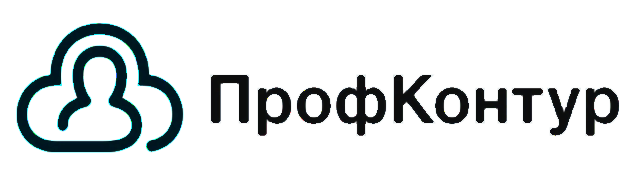 КАК ЭТО РАБОТАЕТ?
мгновенная обработка
отправка результатов и рекомендаций ученику и психологу
отчет по профессиональным и образовательным ожиданиям молодёжи в регионе 
отчет по психологическому благополучию молодежи в регионе
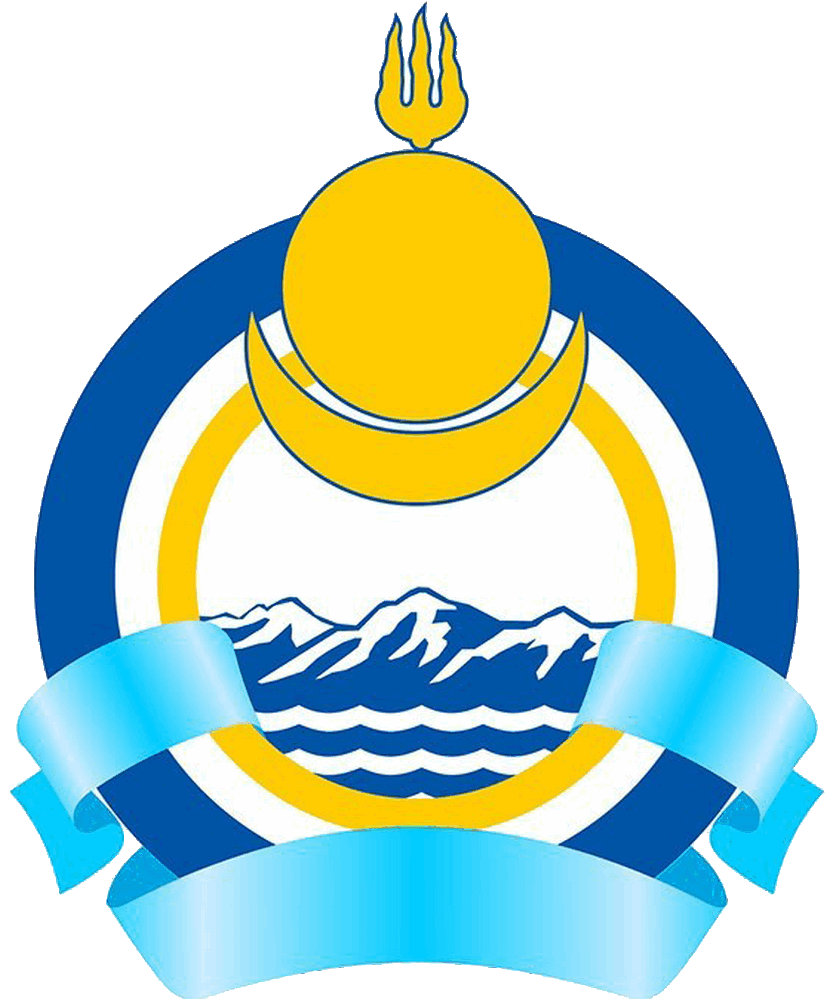 доступ к Профконтур
формирование проекта по психодиагностике и профориентации
профилактическая 
работа
на основании показателей 
и материалов для проведения профориентационных занятий
мониторинг
тестирование
с любого устройства
СОЦИАЛЬНЫЙ ЭФФЕКТ
Снижение миграции. 
Кадры для цифровой экономики. 
Реализация человеческого потенциала в регионе. 
Региональная разработка федерального масштаба (тренд). 
Формирование данных для принятия управленческих решений по кадрам региона.
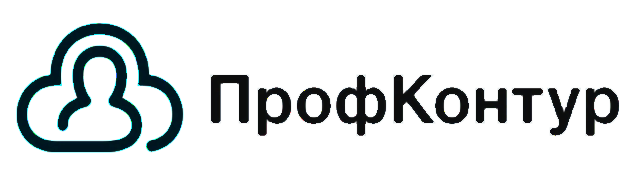 ЧТО СОДЕРЖИТ?
1
2
3
Профориентация
           
Таланты и способности 8+
Ценности и профильная ориентация 12+
Профессиональные интересы и склонности 14+
Технические  и инновационные способности 12+ (новое)
Предпринимательские способности 14+
Диагностика способностей 
Предпринимательские способности  (3  варианта методик) 
Управленческие и лидерские способности 
Профессиональное самоопределение и карьерное развитие разработка
Психодиагностика 
Диагностика психологического благополучия  и рисков  ( в т.ч. суицид ) 13+
Диагностика групп риска наркозависимости и употребления ПАВ 13+
Диагностика уровня толерантности и этнической идентичности 8+
Диагностика мотивации и тревожности  (8-11 лет)
Система методик, используемых в цифровой платформе валидны и рекомендованы Министерством образования РФ и ведущими научными сообществами, научными деятелями
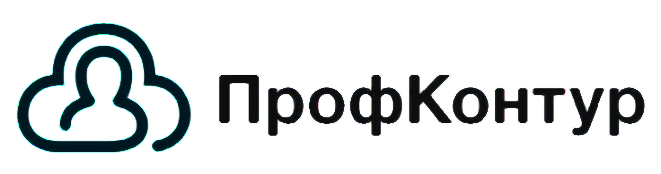 ПРЕИМУЩЕСТВА
ПСИХОЛОГУ
УЧАЩЕМУСЯ и РОДИТЕЛЯМ
Мгновенные рекомендации. Учащийся сразу получает не только профессиональную оценку, но и рекомендации по улучшению психологической ситуации и дополнительному образованию в регионе.

Быстрая обратная связь. Ученик может побеседовать с Психологом сразу же после прохождения тестирования, избегая долгой бумажной работы по обработке теста. В случаях массового тестирования анализируя, автоматически сформированные показатели, Психолог может встретится в первую очередь с теми учениками у кого показатели оказались критическими (суицидальный риск, наркозависимость, кризис выбора…)
Профилактическая работа. Освобождение времени от бумажной работы на работу по профилактике .
Единая система оценки и анализа. Научно обоснованные методики от Министерства образования РФ.
Быстрое реагирование специалист может оперативно начать работу с теми учениками у кого показатели оказались критическими или требующими повышенного внимания (суицидальный риск, наркозависимость, кризис профвыбора, тревожность и т.д.)
ДИРЕКТОРУ
МИНИСТЕРСТВУ, КОМИТЕТАМ
Топ профессий (профессиональных ожиданий учащихся)
Срез по талантам и интересам класса, школы для планирования профориентационной работы
Тенденции развития ученика/класса/школы. Разработка мероприятий в соответствии с тенденциями для улучшения учебной и индивидуальной психологической программы
Материалы для проведения классных часов и родительских собраний
Отчёт по показателям школы
Профилактическая работа по выявленным факторам риска психологического здоровья региона
Мониторинг профессиональных и образовательных ожиданий молодёжи в регионе.
Система профнавигации для школ и работодателей
Модели прогнозирования рынка труда и кадровых потребностей.
Аналитические данные для принятия решений по дополнительному образованию
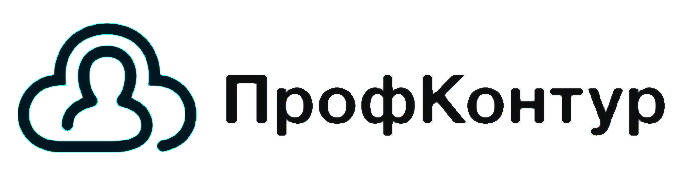 СОЦИАЛЬНЫЙ ЭФФЕКТ
организация индивидуальной траектории развития человека в регионе.
ВЫЯВЛЕНИЕ ТАЛАНТОВ В ГЛУБИНКАХ
программы реализации кадрового потенциала в регионе за счет информирования и профориентации
03
в семье и классе
БЛАГОПРИЯТНЫЙ КЛИМАТ
СНИЖЕНИЕ МИГРАЦИИ
02
04
своевременное выявление групп риска и профилактические мероприятия
прорывная модернизация психодиагностики и профориентация в школах.
ПСИХОЛОГИЧЕСКОЕ ЗДОРОВЬЕ НАЦИИ
РЕГИОНАЛЬНЫЙ ПРОЕКТ
01
05
Люди, правильно сделавшие свой выбор (профессии, образования, рода деятельности и т.д.), знающие свои ведущие способности и развивающие их, работают с большей отдачей и удовольствием, показывают более высокую производительность труда — важный стратегический ресурс для государства и общества, гарантирующий стабильность и рост
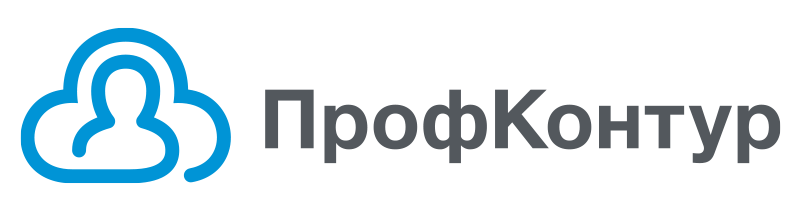 Тестирование предпринимательских /лидерских/управленческих способностей 
Услуга для Центров «Мой бизнес» и организаций
Совместный проект с холдингом ВЕРТОЛЕТЫ РОССИИ
«Технические и инновационные способности»
Комплекс для детей и родителей
«Таланты и способности»
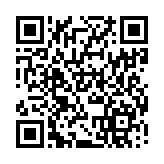 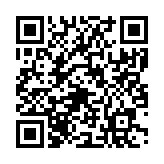 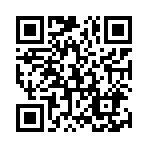 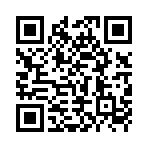 ПРИГЛАШАЕМ К СОТРУДНИЧЕСТВУ!